Determining the rp-Process Flow through 56Ni
The rp-Process is a series of proton captures and β+ decays along the proton drip line that power type I x-ray bursts on the surface of neutron stars.
56Ni is a Waiting Point and imposes a delay
Decay Lifetime: 2.3x10^4 s ; Burst Time: 10 – 100 s
Largest uncertainty in effective lifetime of 56Ni is 57Cu(p,γ)58Zn. 
Reducing uncertainty in 57Cu(p,γ)58Zn will lead to better predictions for burst ashes and light curves.
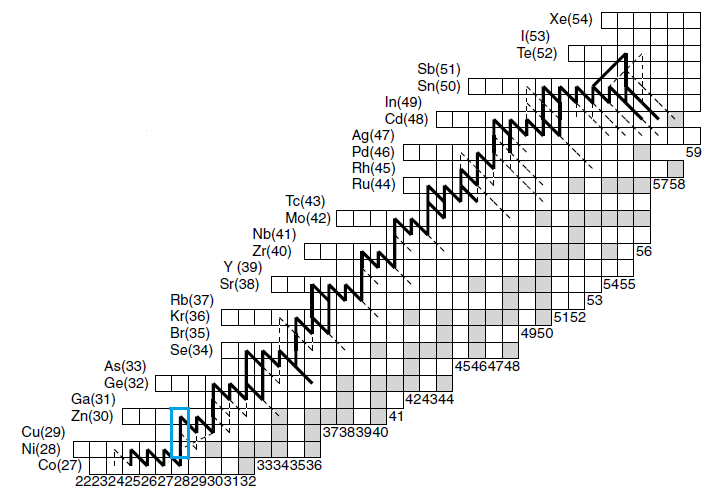 5/8/2015
1
GRETINAGamma-Ray Energy Tracking In-beam Nuclear Array
d(57Cu,58Zn)n reaction was induced in a CD2 target.
Subsequent gamma rays from 58Zn de-excitation detected by GRETINA
High purity germanium detectors
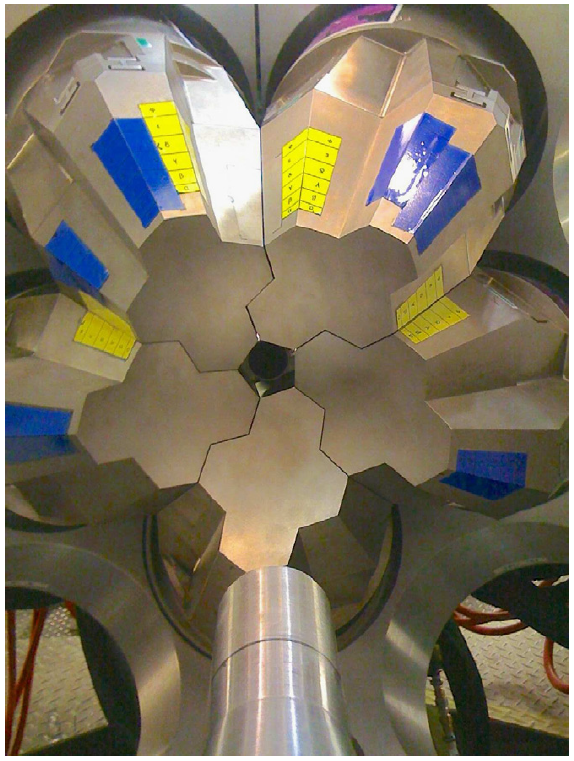 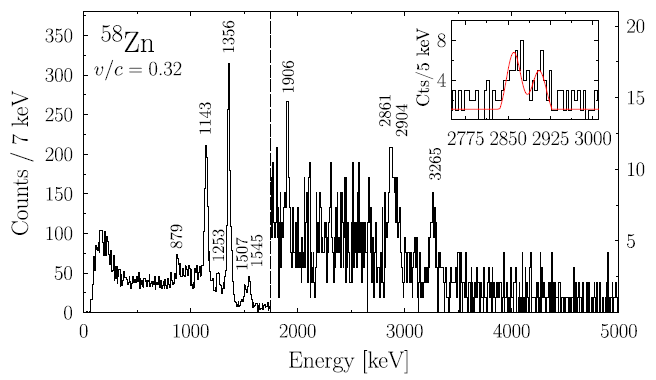 5/8/2015
2
Results
Uncertainty in 57Cu(p,γ)58Zn rate reduced by 4 orders of magnitude.
Preliminary calculations with an x-ray burst model revealed that this reduces uncertainty in A=56 nuclei production from a factor of 2 to 20%.
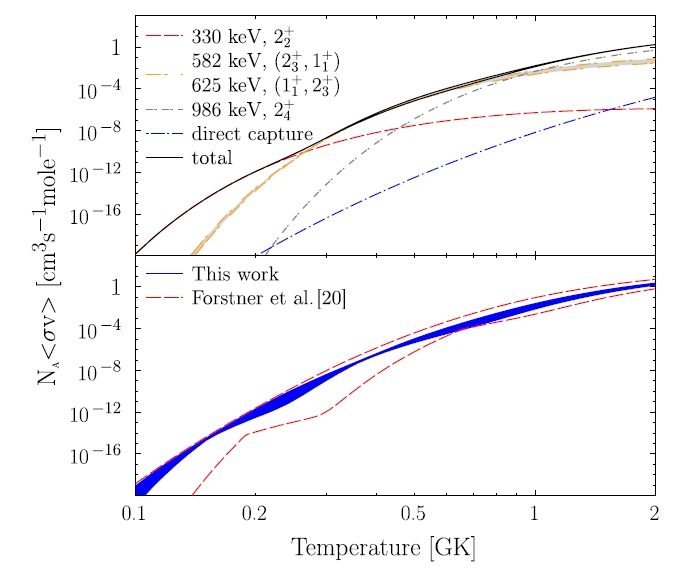 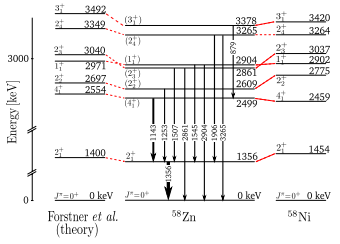 5/8/2015
3
References
Langer, C. et al. Determining the rp -Process Flow through Ni 56 : Resonances in Cu 57 ( p , γ ) Zn 58 Identified with GRETINA. Physical Review Letters 113, (2014).
Schatz, H. et al. End Point of the rp Process on Accreting Neutron Stars. Phys. Rev. Lett. 86, 3471–3474 (2001).
Paschalis, S. et al. The performance of the Gamma-Ray Energy Tracking In-beam Nuclear Array GRETINA. Nuclear Instruments and Methods in Physics Research Section A: Accelerators, Spectrometers, Detectors and Associated Equipment 709, 44–55 (2013).
5/8/2015
4